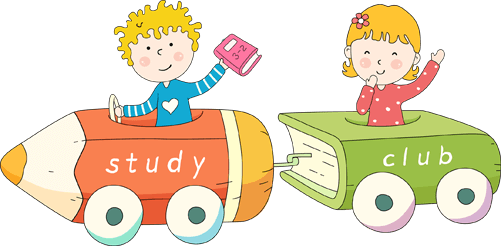 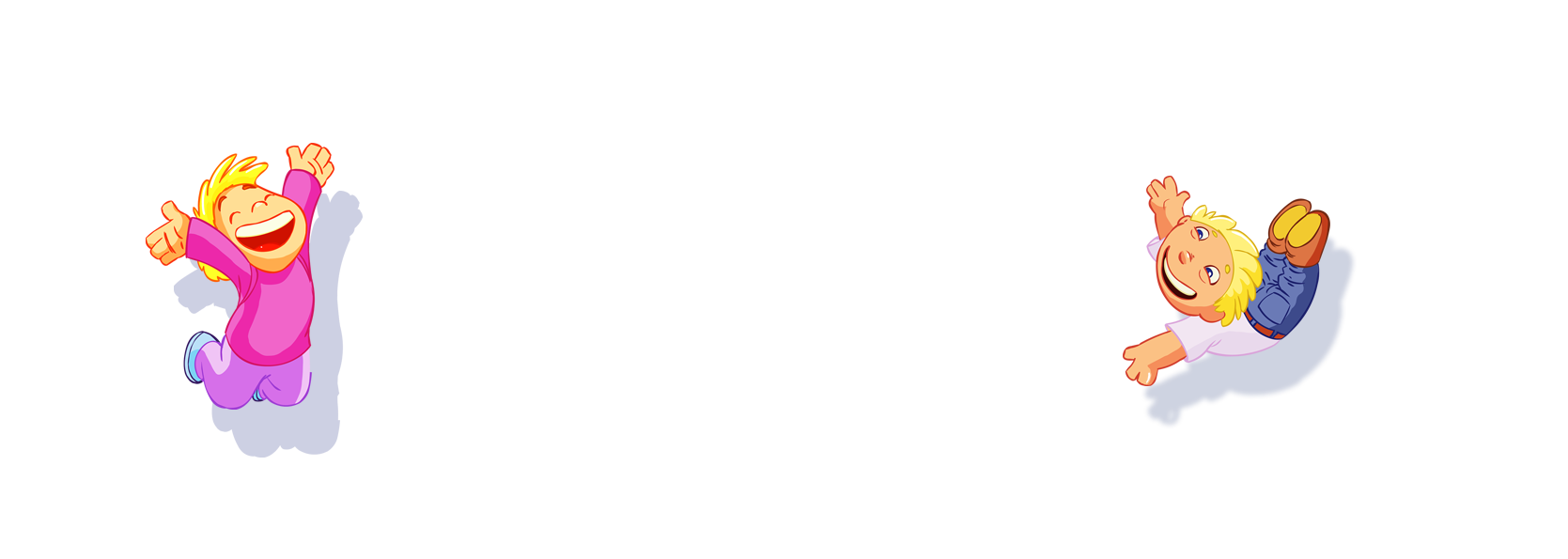 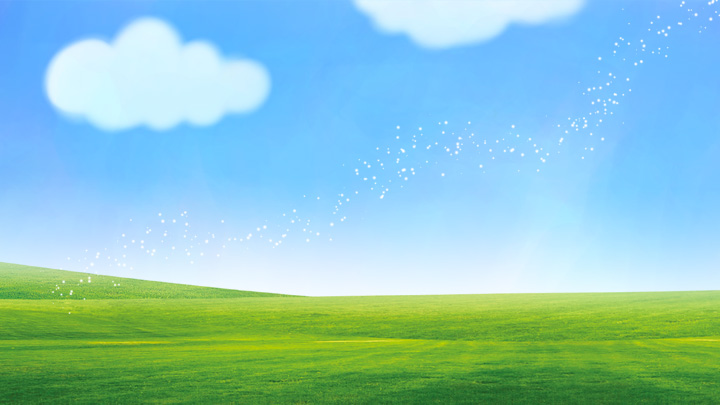 CHÀO CÁC EM ĐẾN VỚI TIẾT HỌC
TIẾNG VIỆT LỚP 1
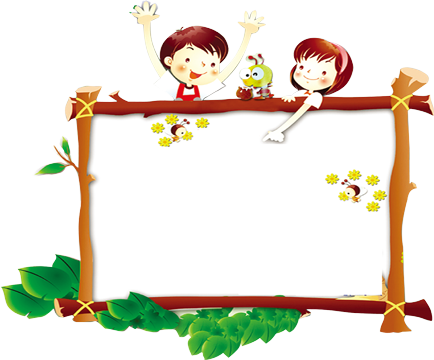 校园
安全
Bài 33:  en  ên  in  un
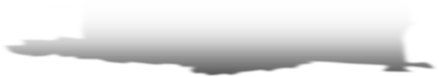 GV: Nguyễn Thị Chương
Thứ tư ngày 25 tháng 10 năm 2023
Tiếng Việt
Nhận biết
Bài 33:  en  ên  in  un
2
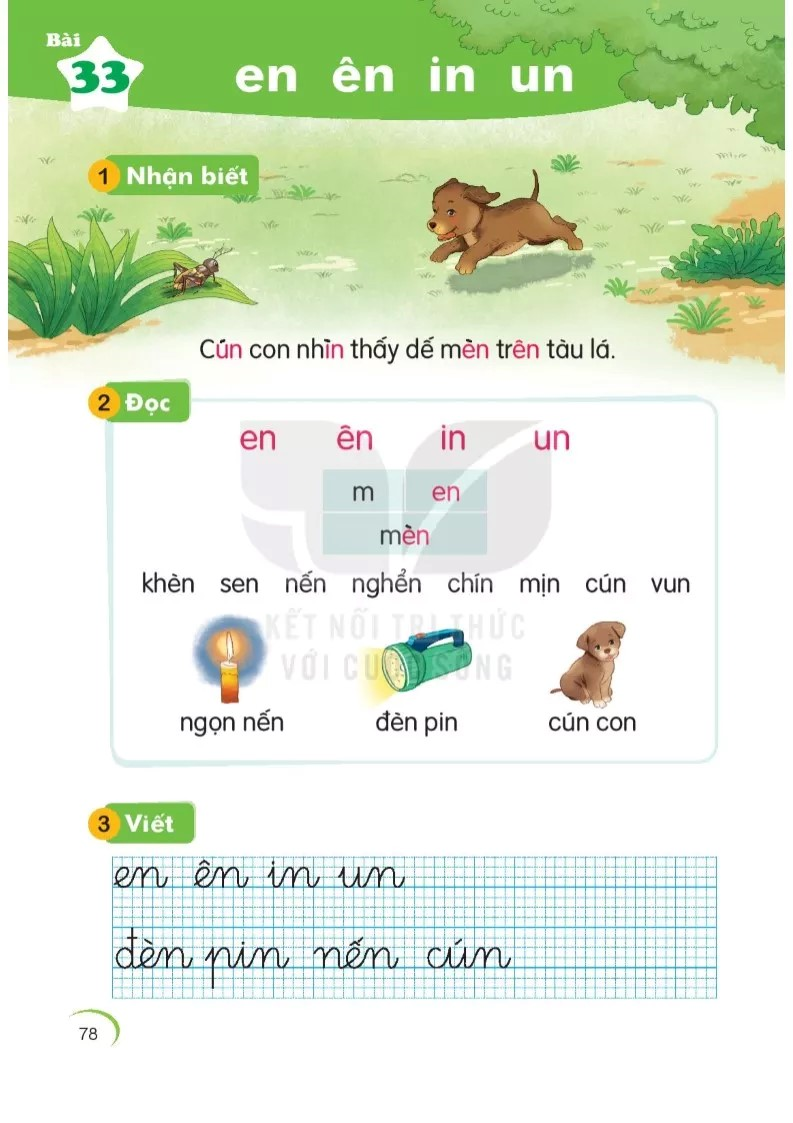 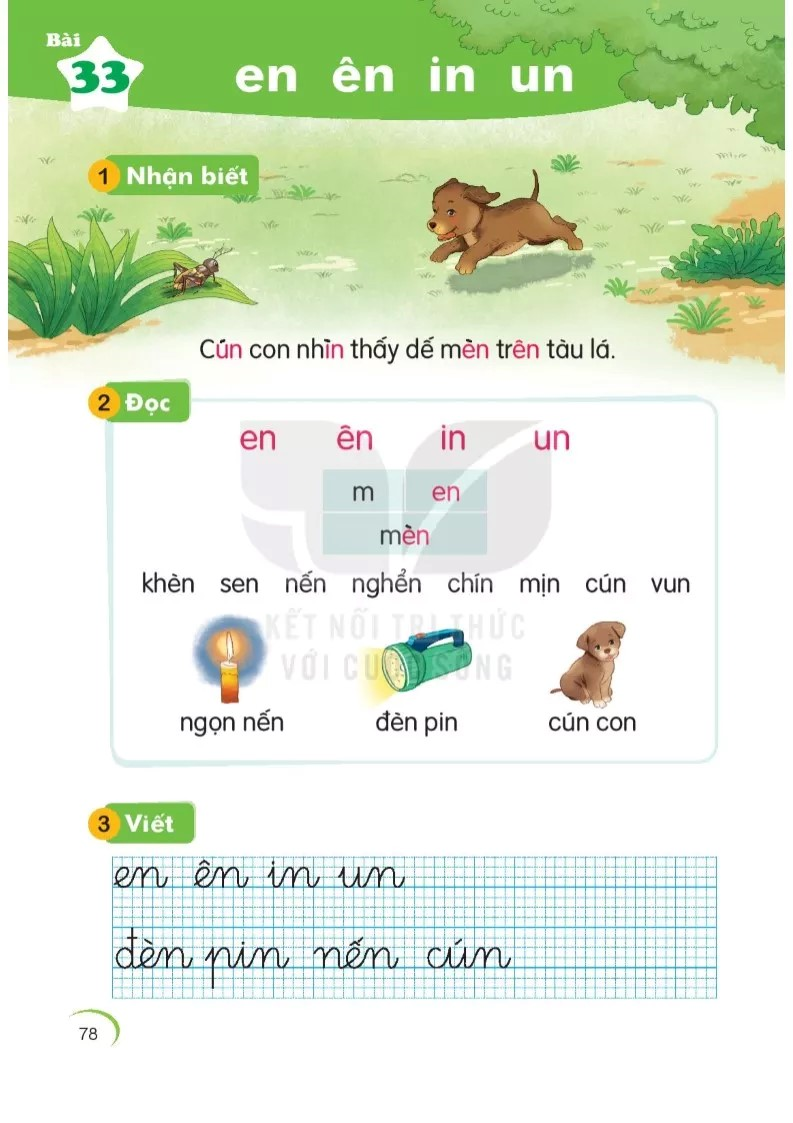 Thứ tư ngày 25 tháng 10 năm 2023
Tiếng Việt
Bài 33:  en  ên  in  un
3. Đọc
un
ên
in
en
en
m
mèn
cún
nến
mịn
vun
chín
khèn
sen
nghển
Thứ tư ngày 25 tháng 10 năm 2023
Tiếng Việt
Bài 33:  en  ên  in  un
3. Đọc
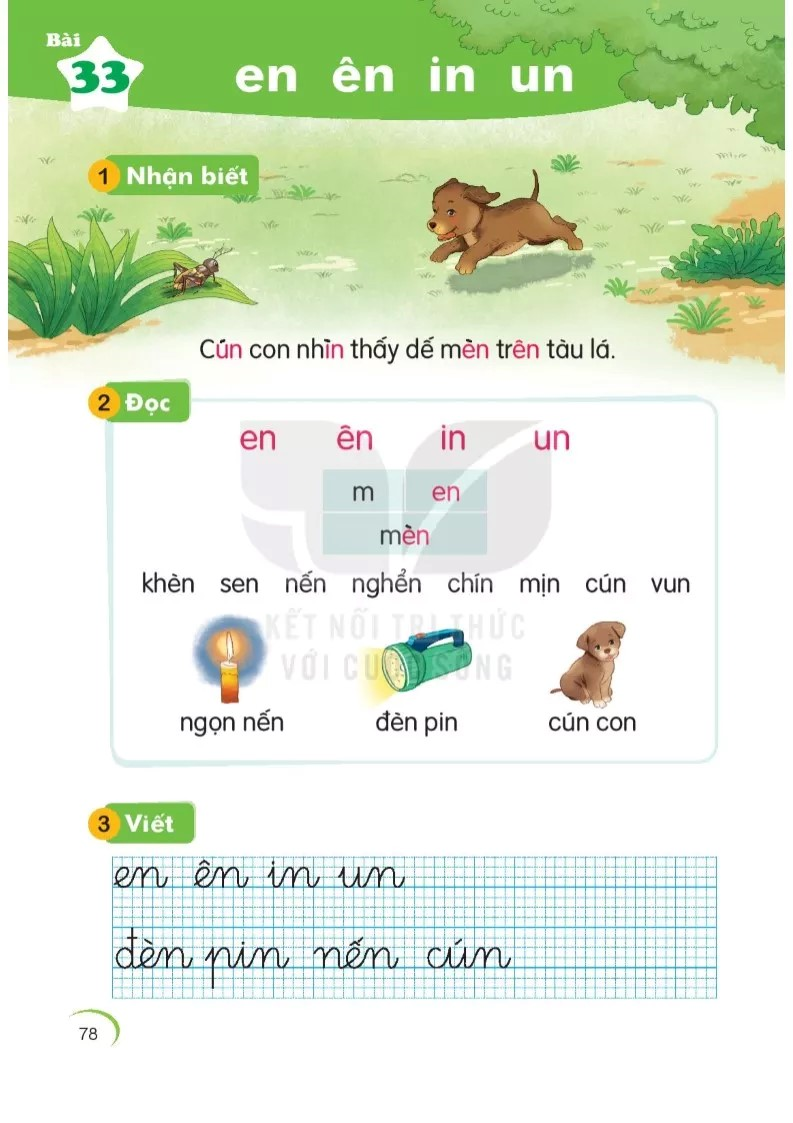 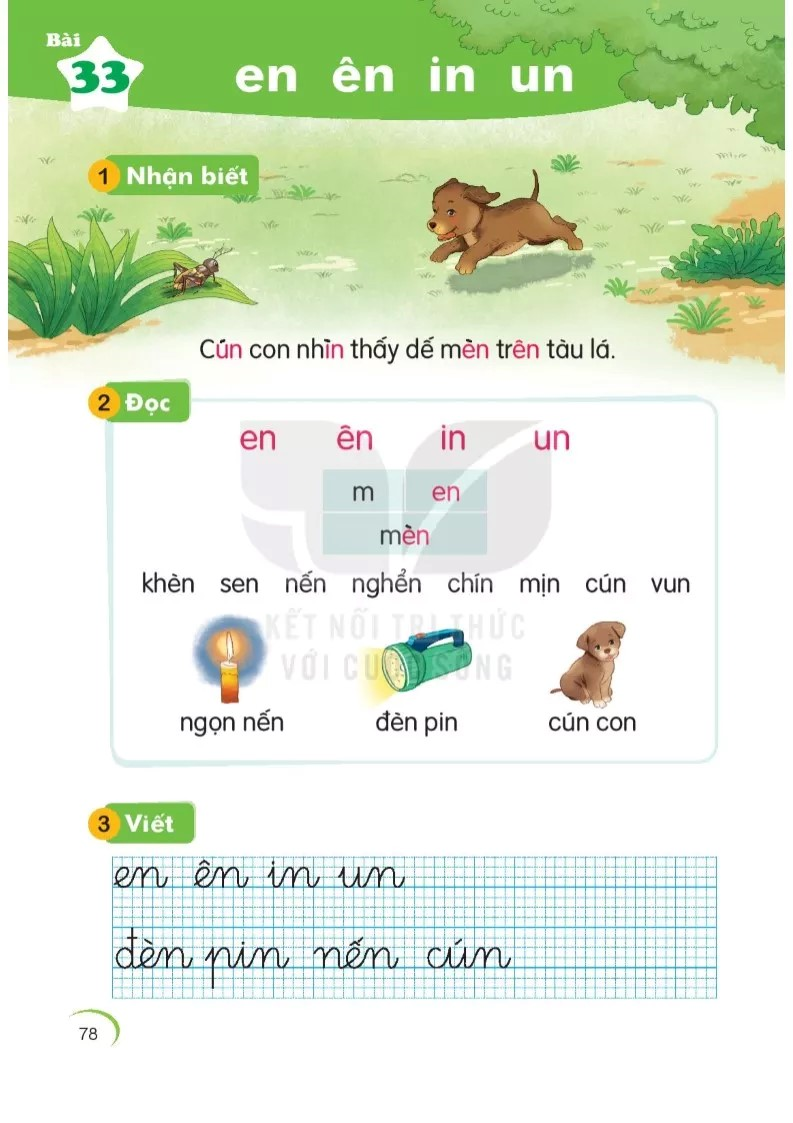 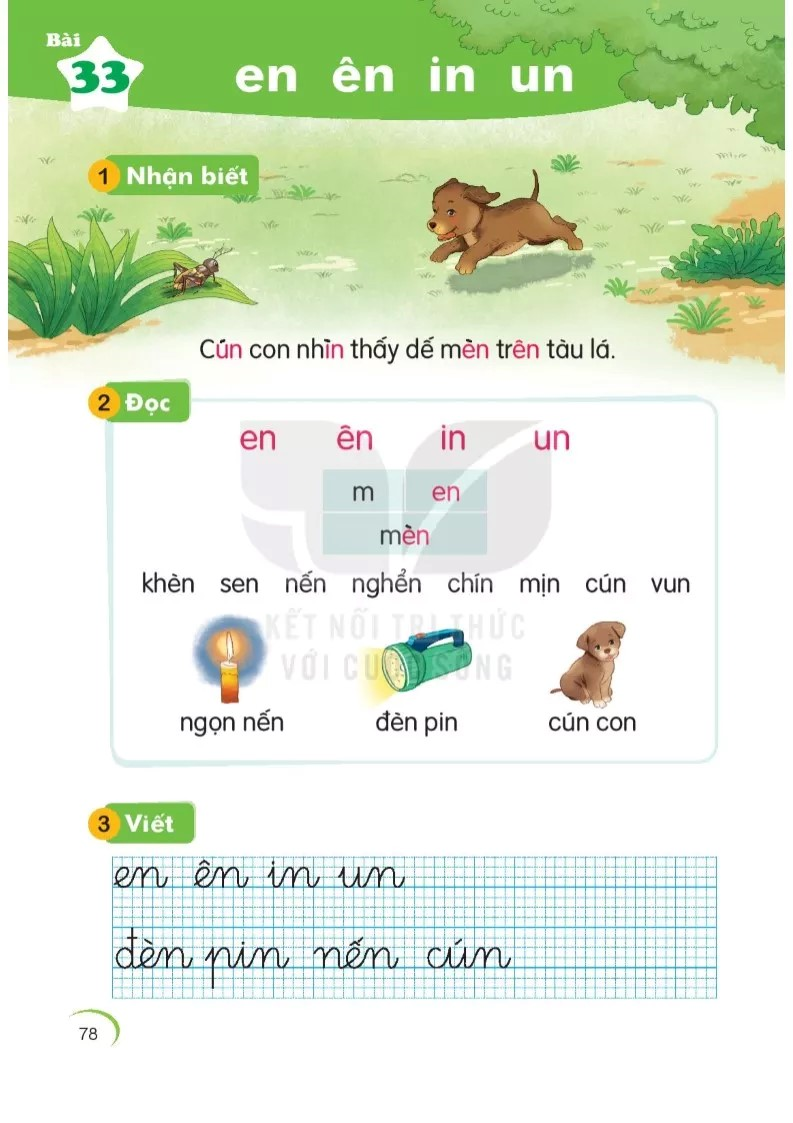 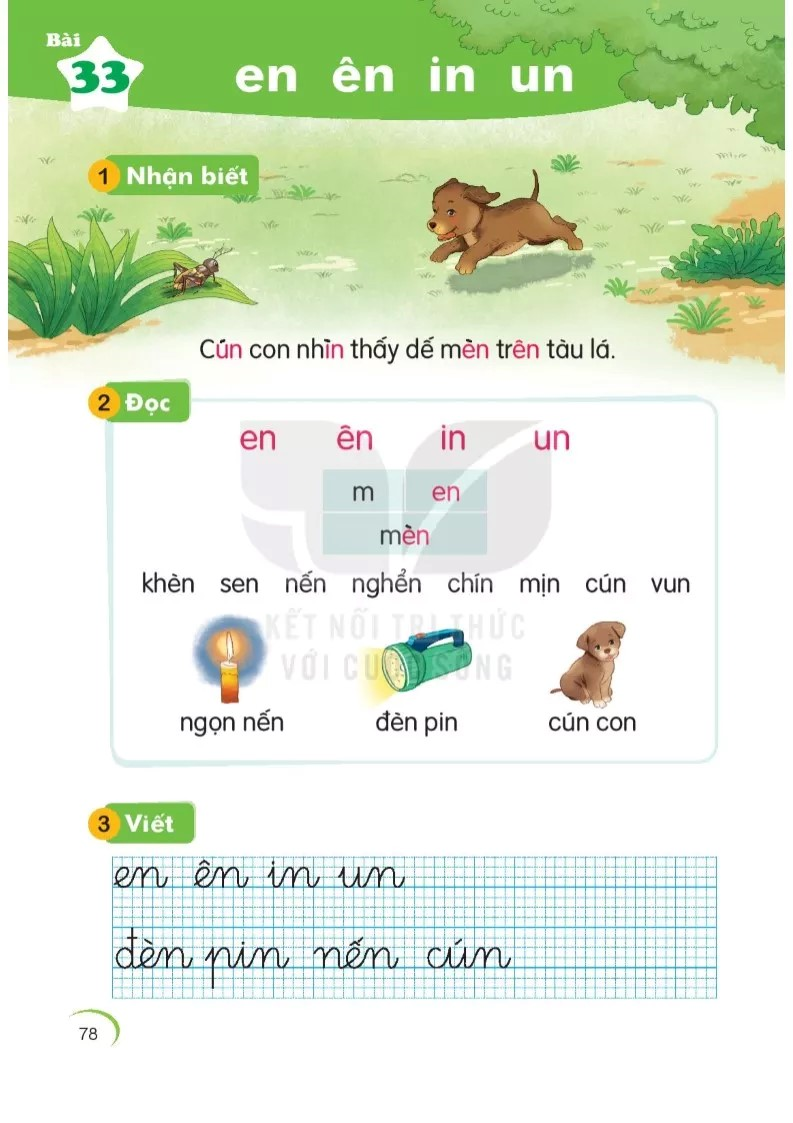 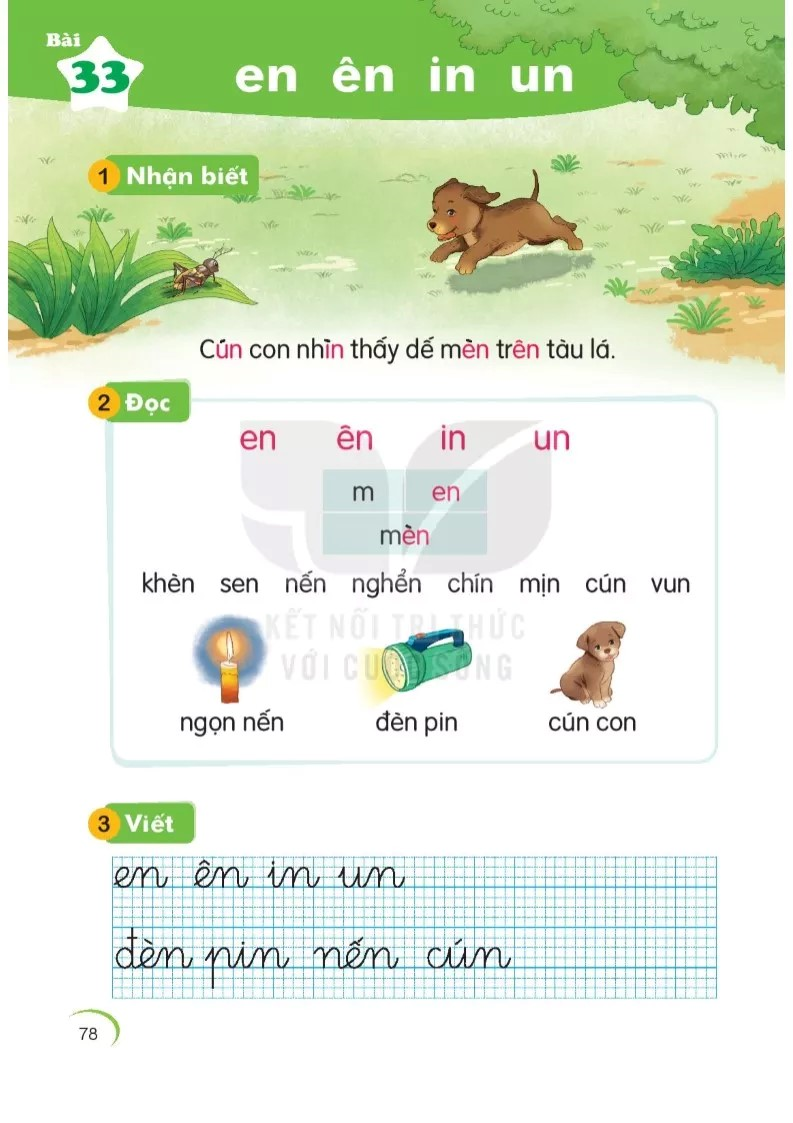 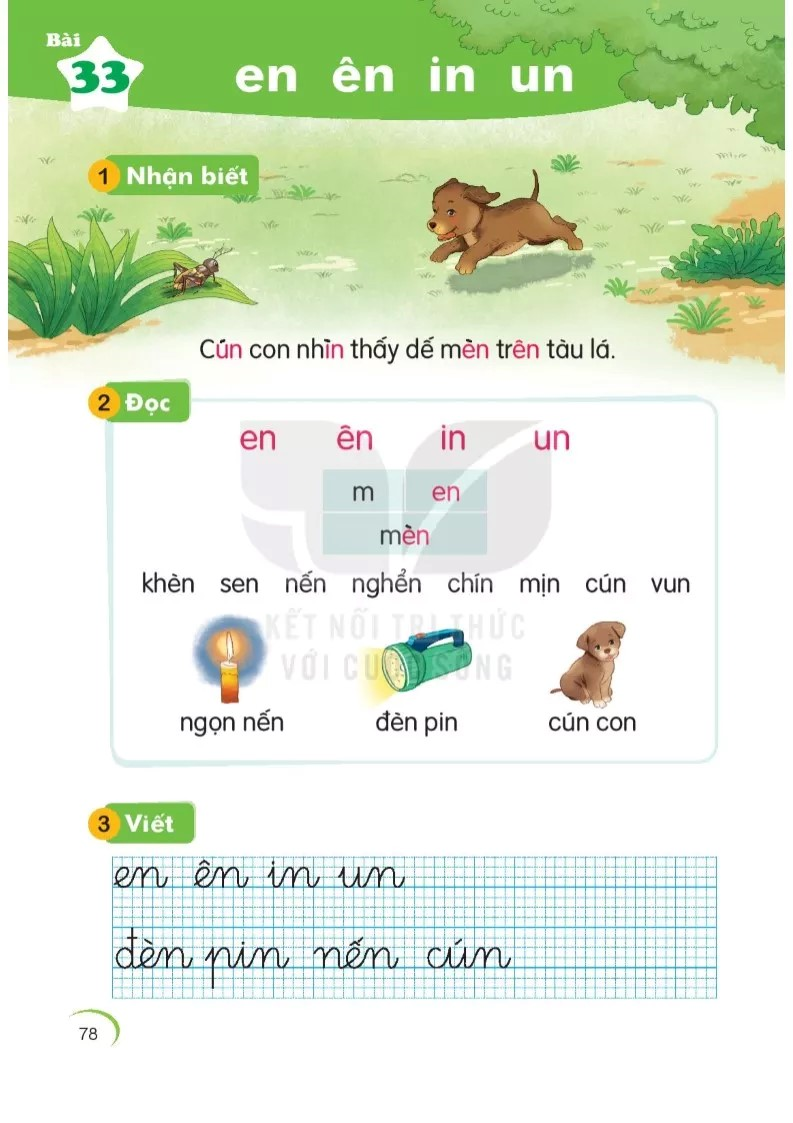 Thứ tư ngày 25 tháng 10 năm 2023
Tiếng Việt
Bài 33:  en  ên  in  un
5. Viết bảng
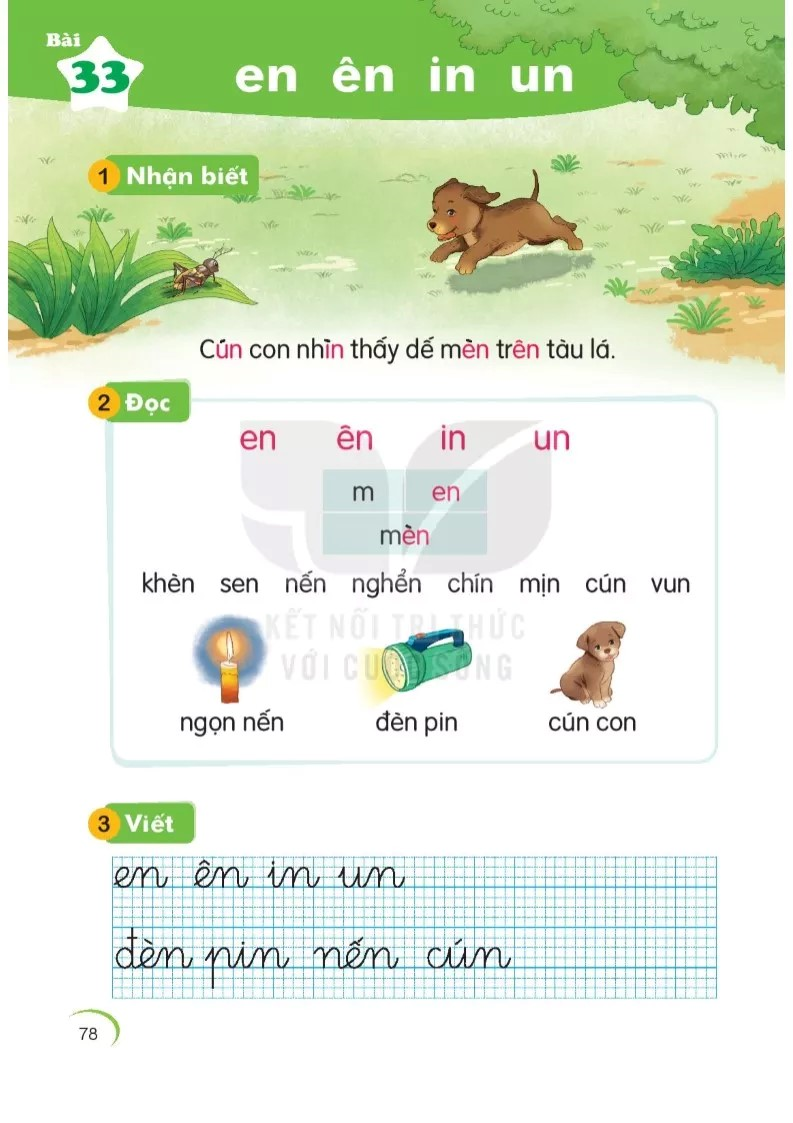 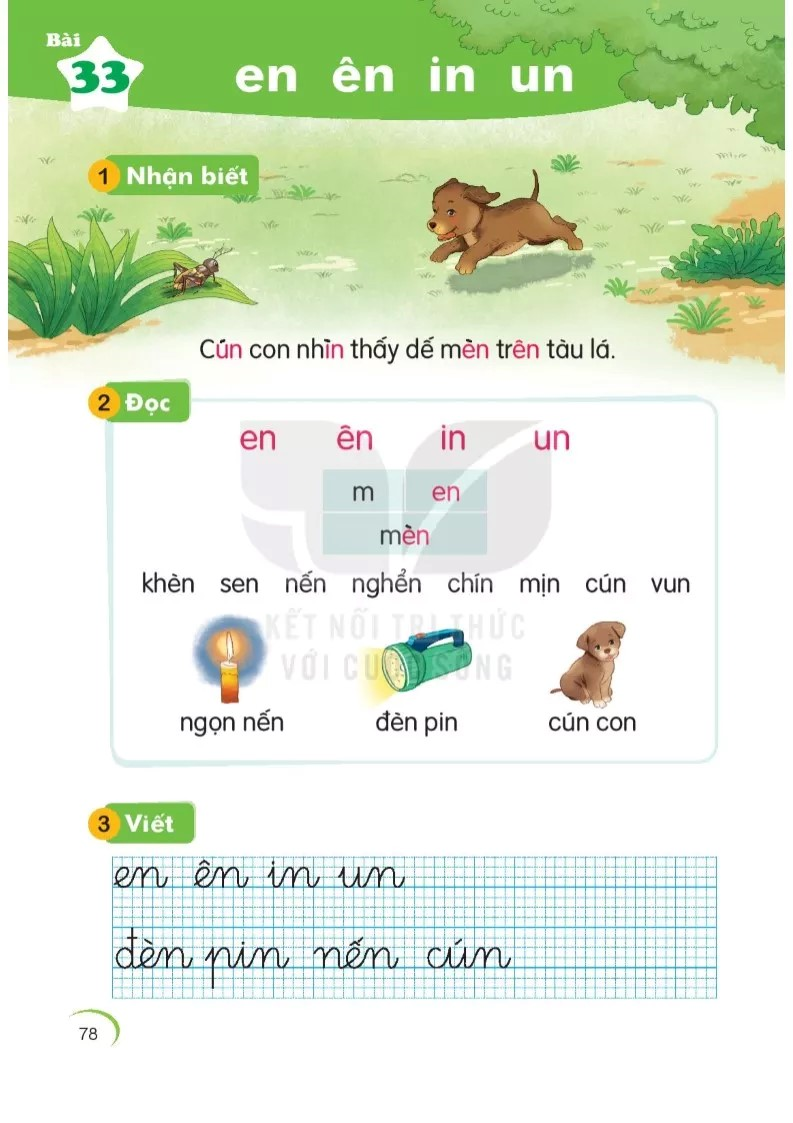 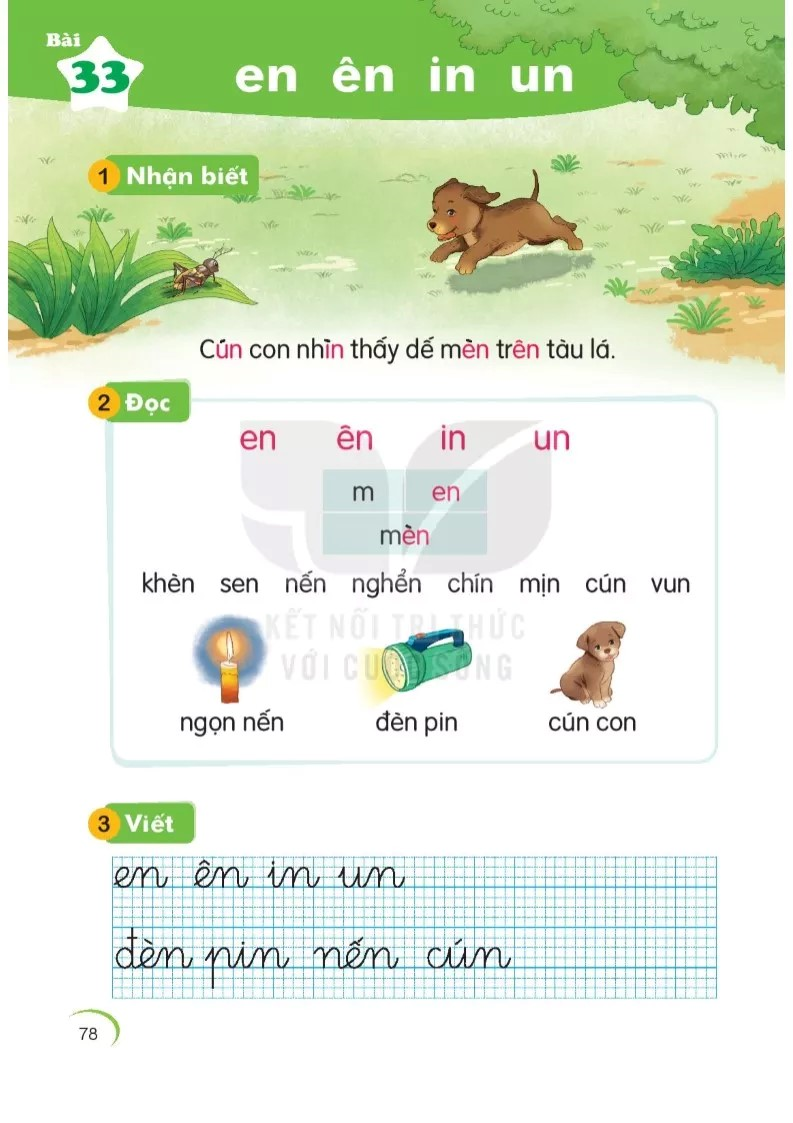 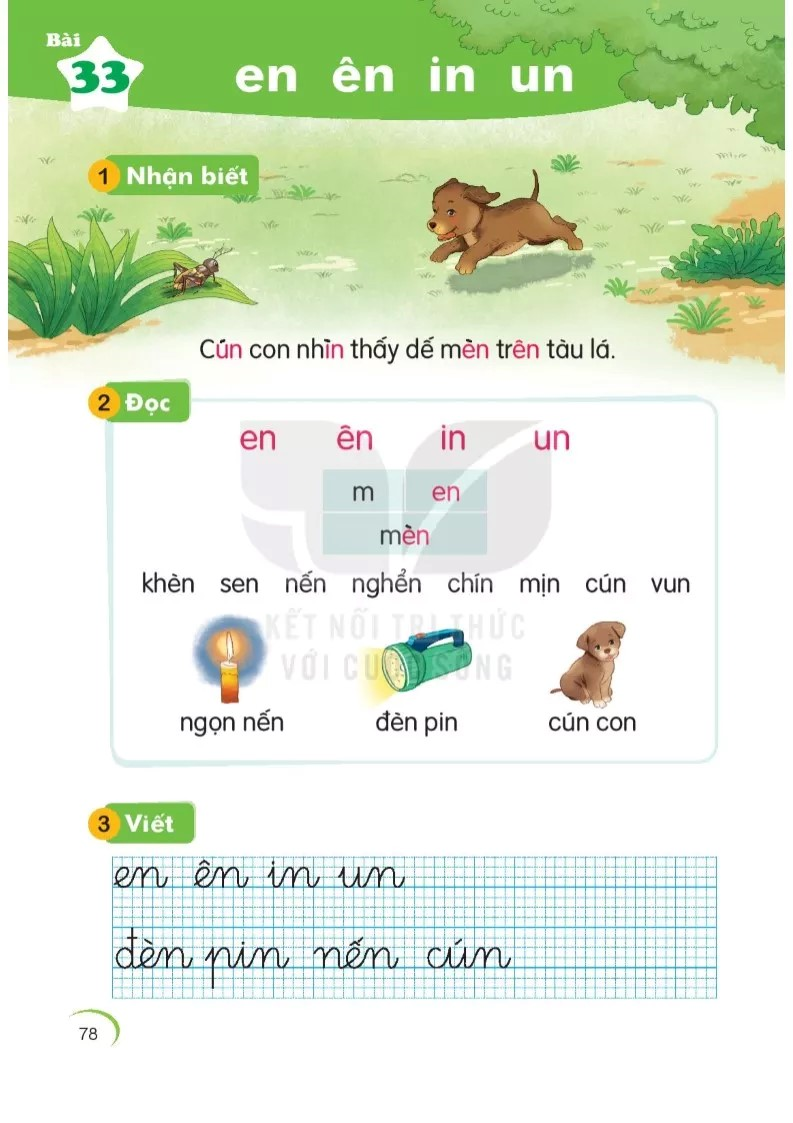 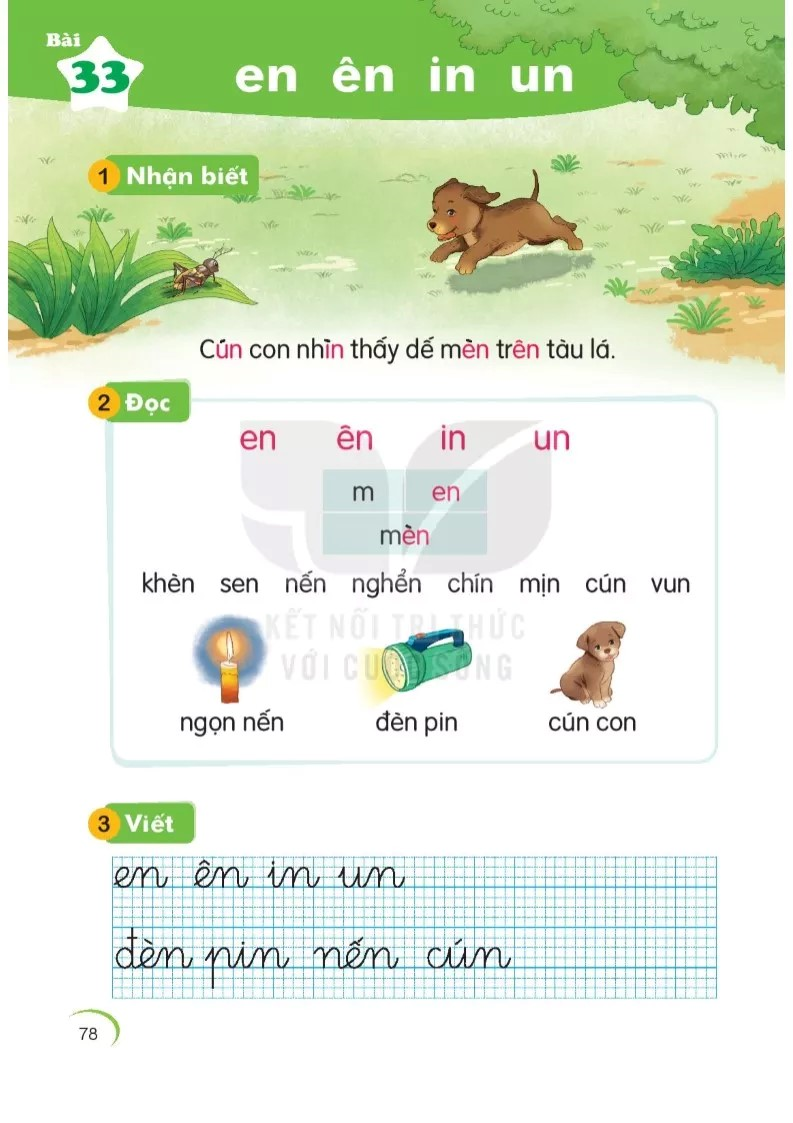 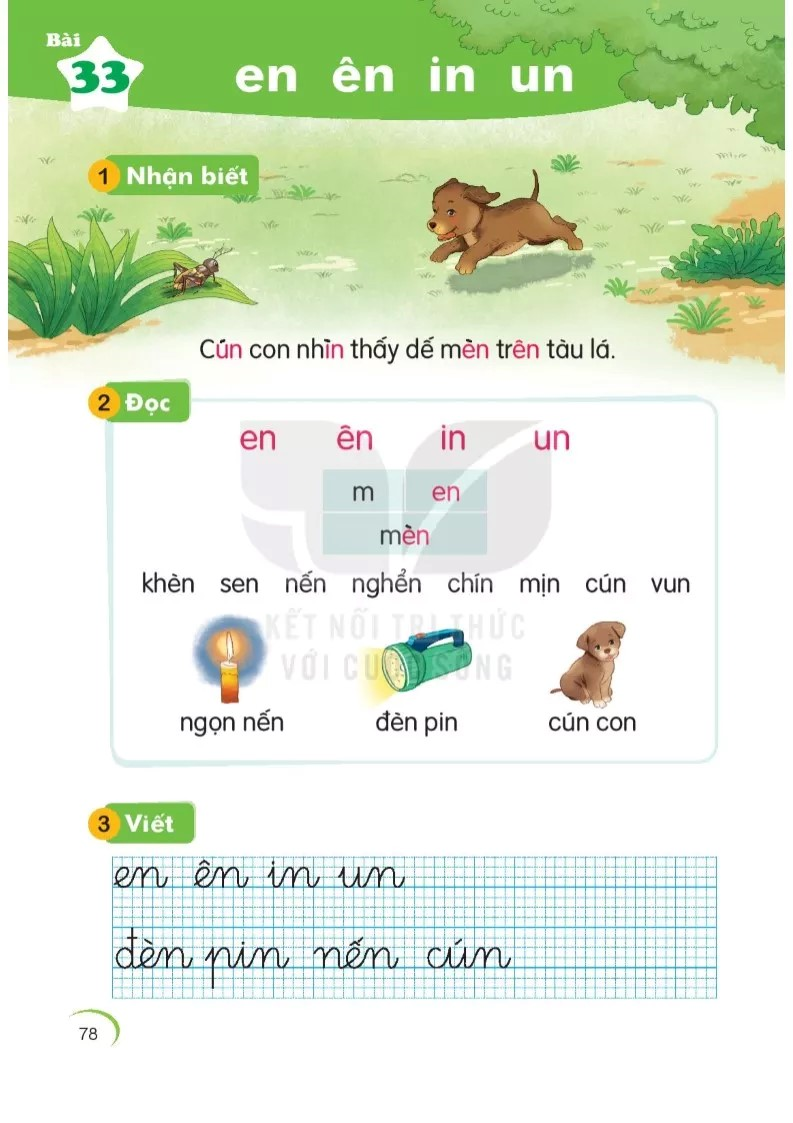 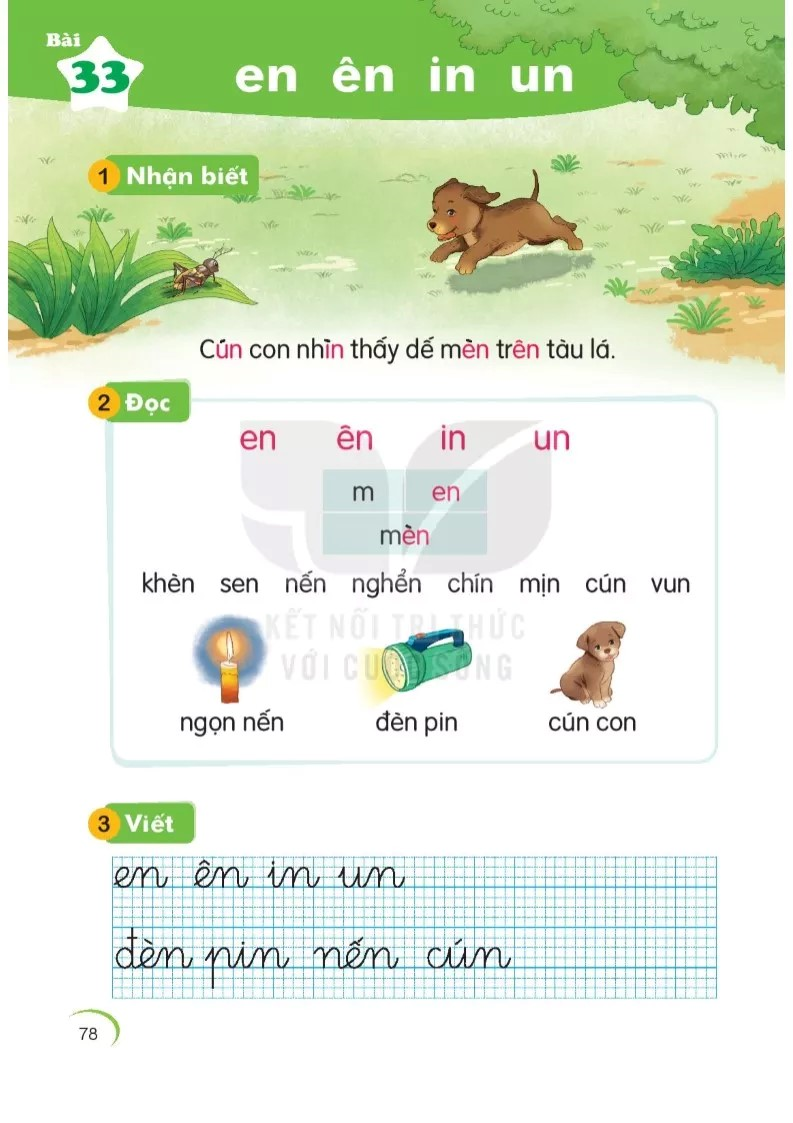 Thứ tư ngày 25 tháng 10 năm 2023
Tiếng Việt
Bài 33:  en  ên  in  un
*Đọc toàn bài tiết 1
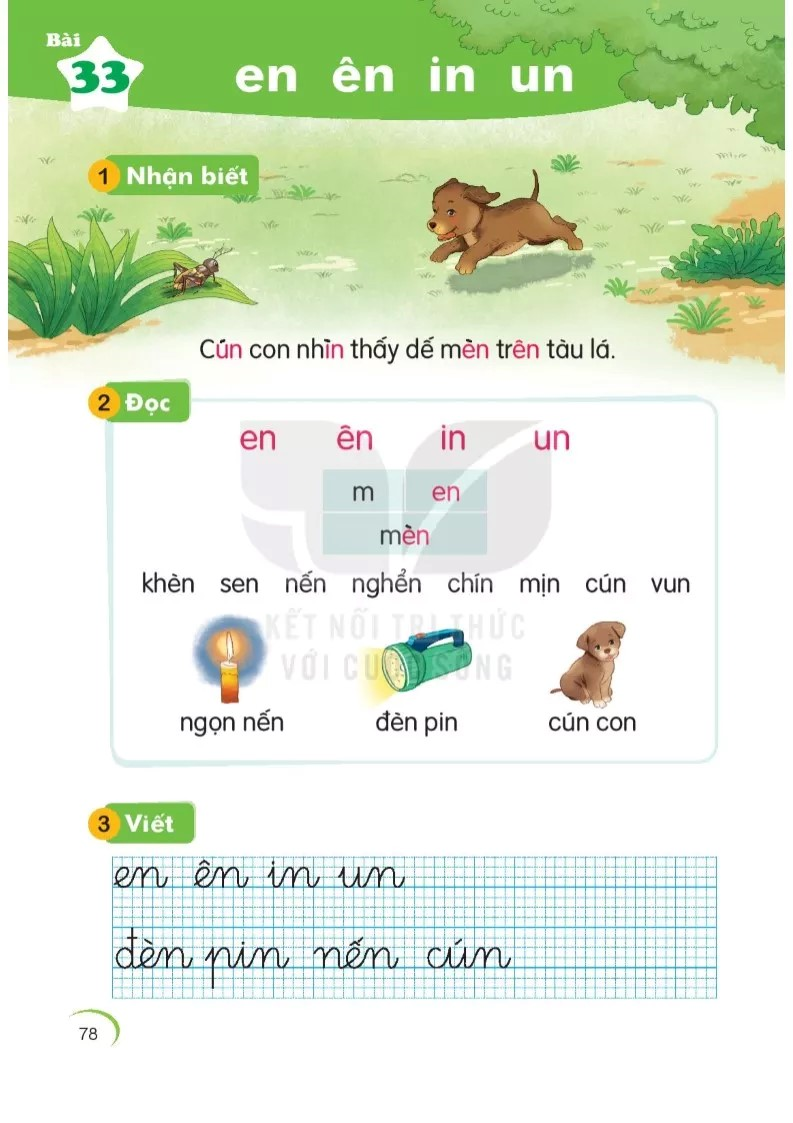 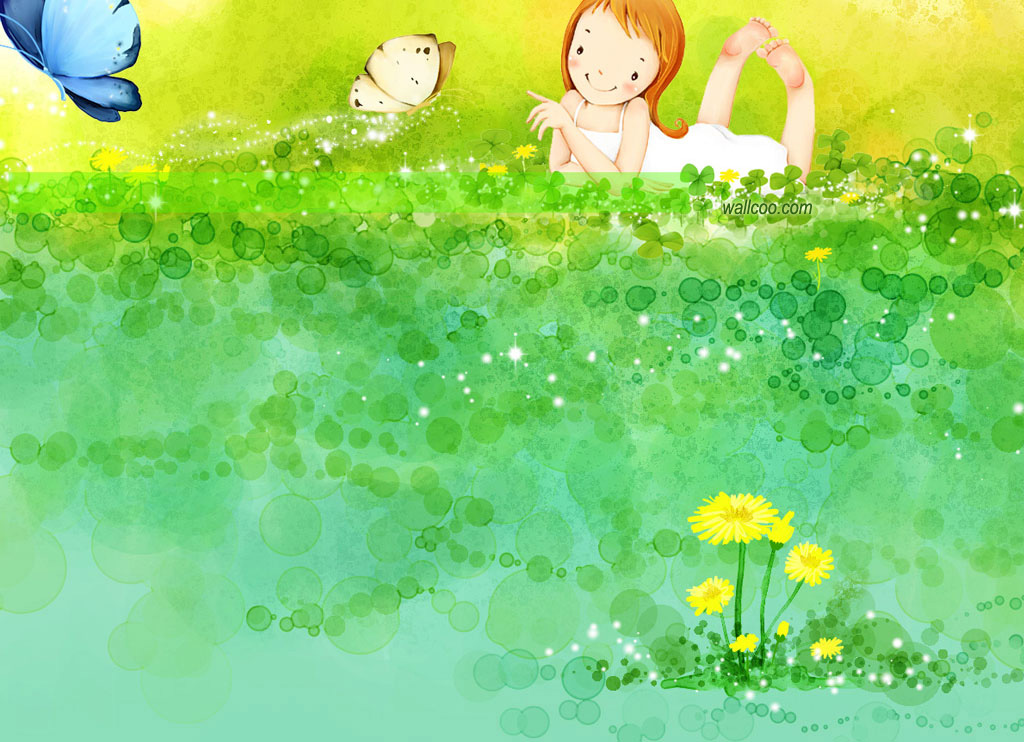 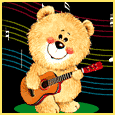 Tiết 2
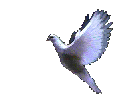 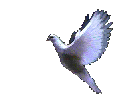 Khởi động
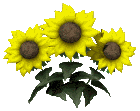 Thứ tư ngày 25 tháng 10 năm 2023
Tiếng Việt
Bài 33:  en  ên  in  un
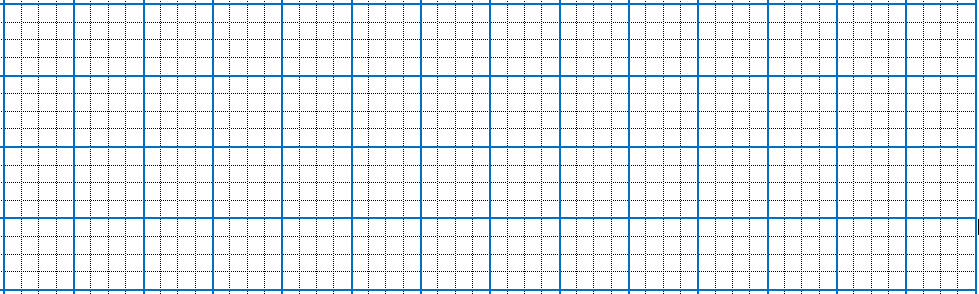 en
5. Viết vở
ên
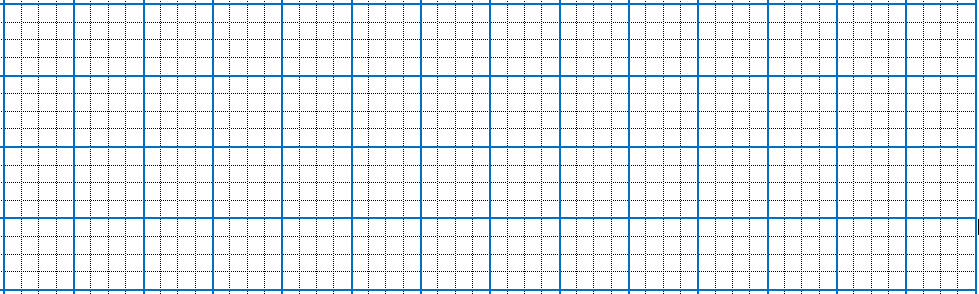 in
un
Thứ tư ngày 25 tháng 10 năm 2023
Tiếng Việt
Bài 33:  en  ên  in  un
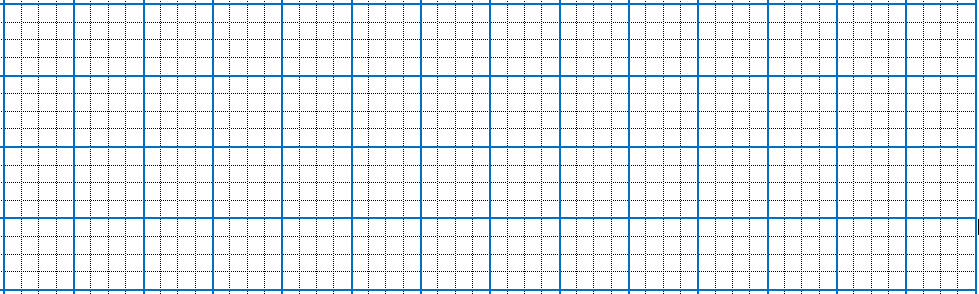 đèn pin
5. Viết vở
nến
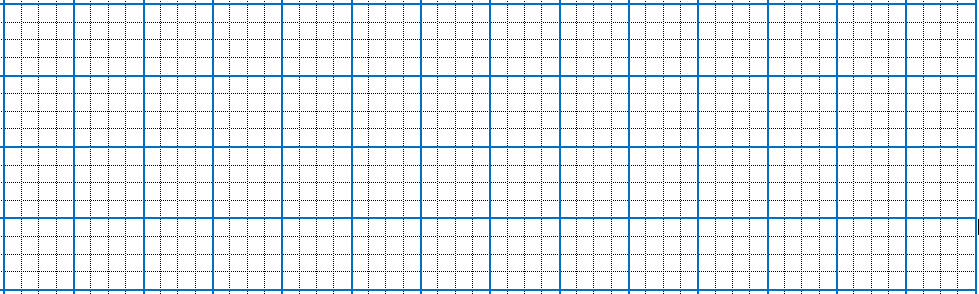 cún
Thứ tư ngày 25 tháng 10 năm 2023
Tiếng Việt
Bài 33:  en  ên  in  un
6. Đọc đoạn
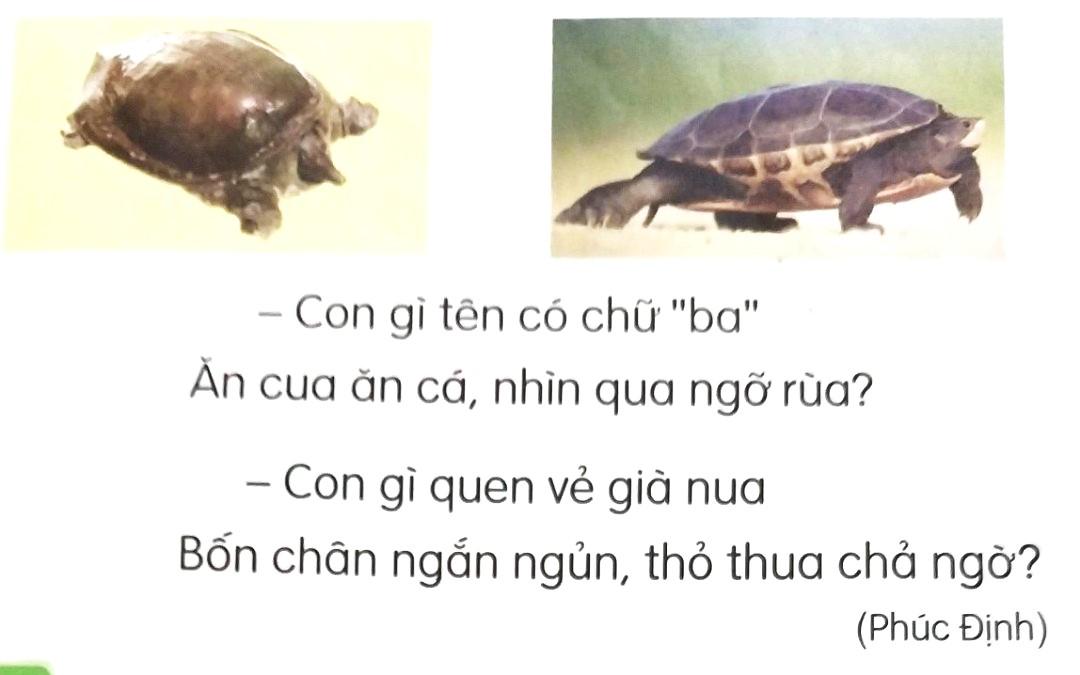 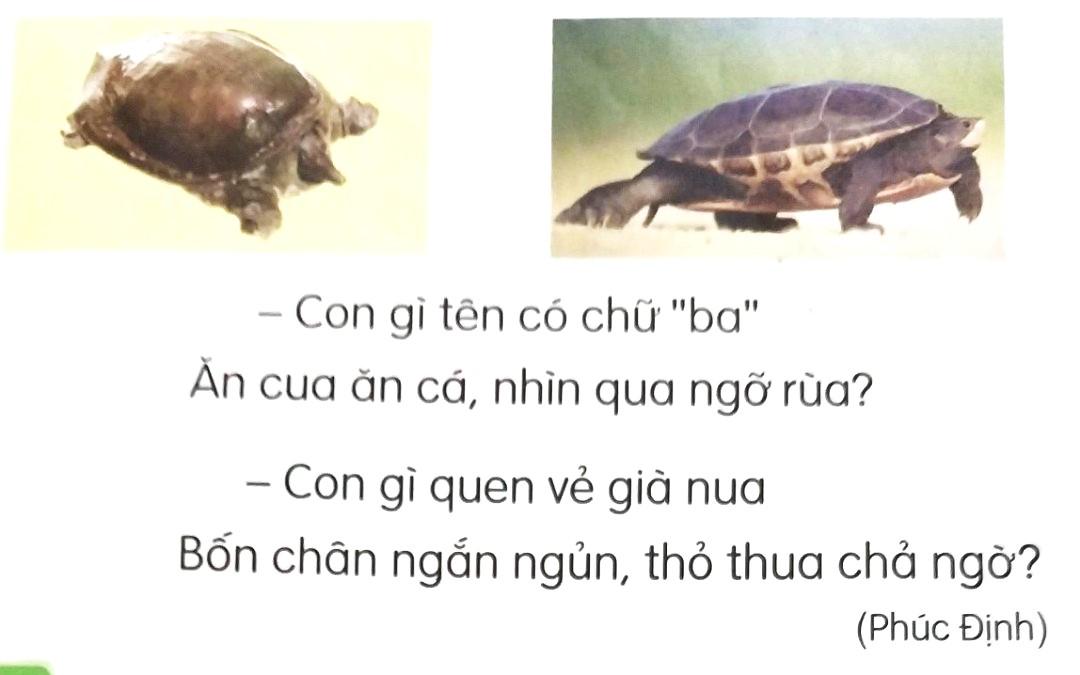 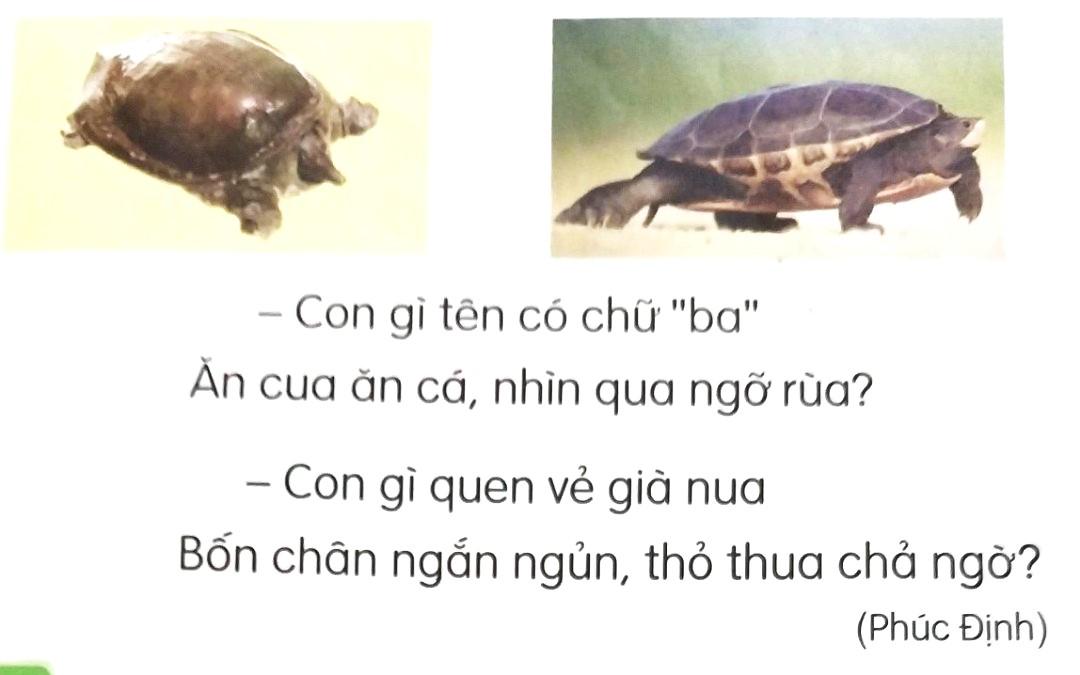 Thứ tư ngày 25 tháng 10 năm 2023
Tiếng Việt
Bài 33:  en  ên  in  un
7. Nói theo tranh
Xin lỗi
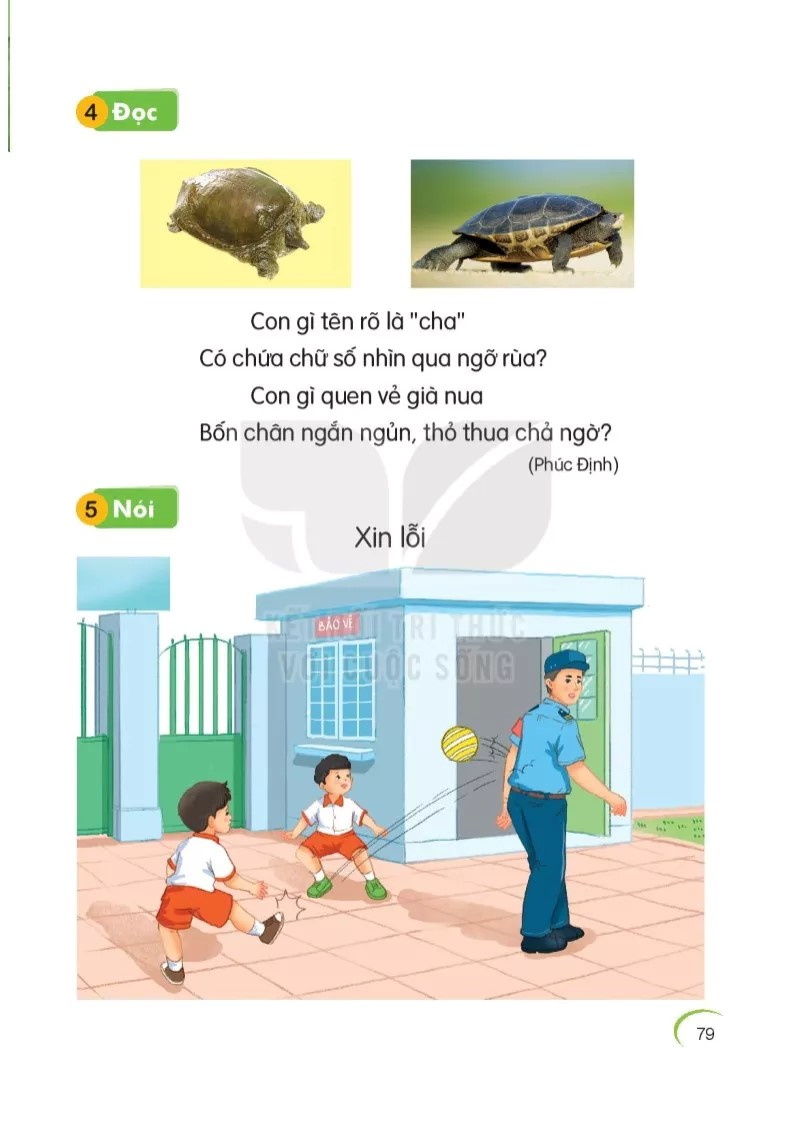 Thứ tư ngày 25 tháng 10 năm 2023
Tiếng Việt
Bài 33:  en  ên  in  un
*Đọc toàn bài SGK
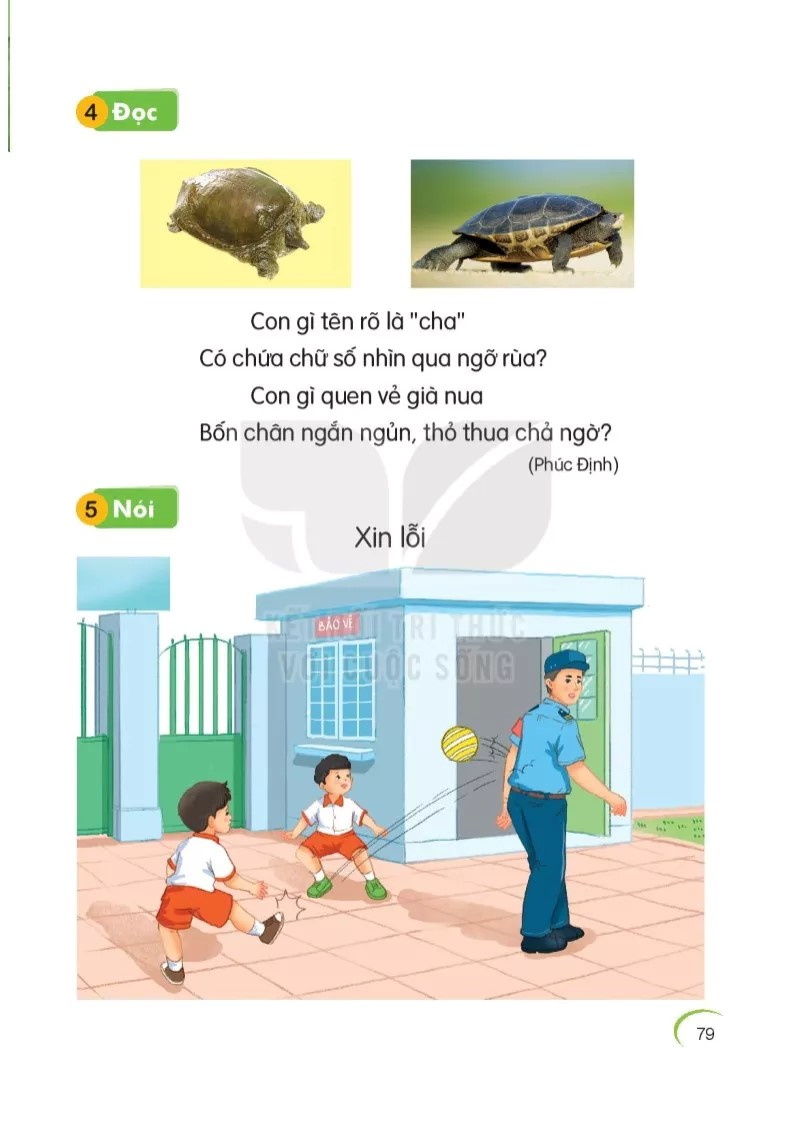 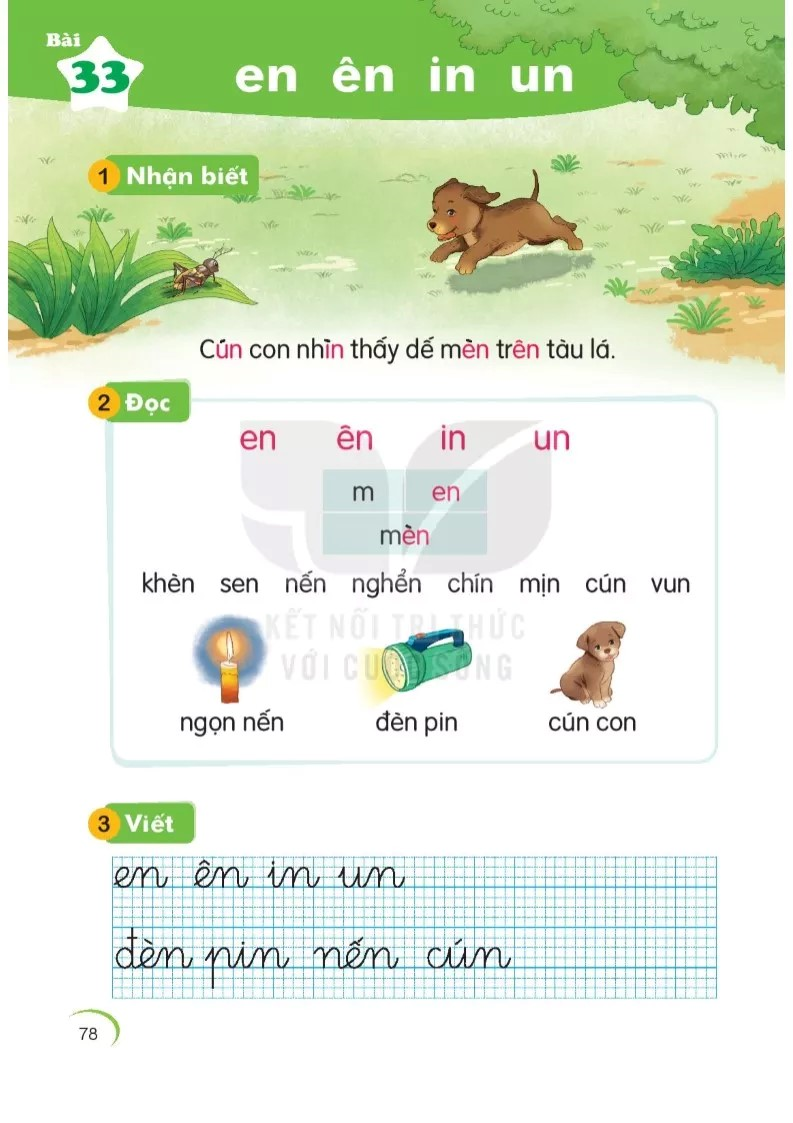 Thứ tư ngày 25 tháng 10 năm 2023
Tiếng Việt
Bài 33:  en  ên  in  un
8.Vận dụng
Nối chữ với hình
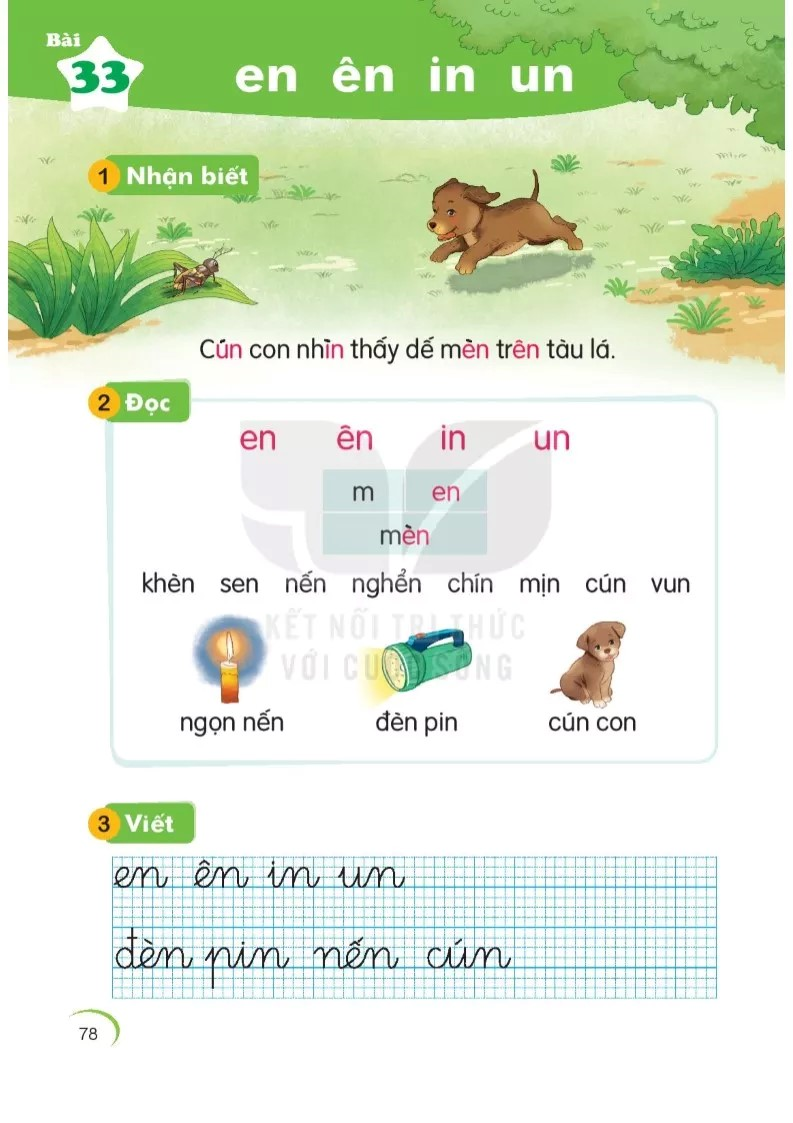 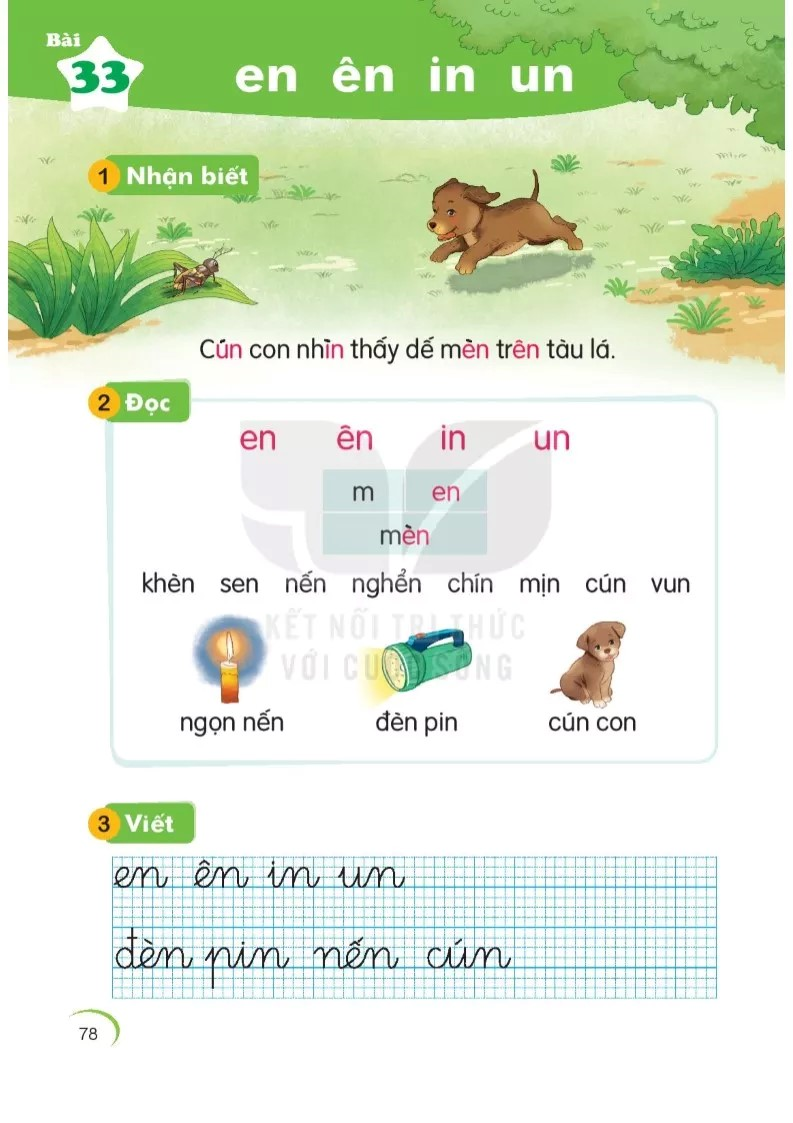 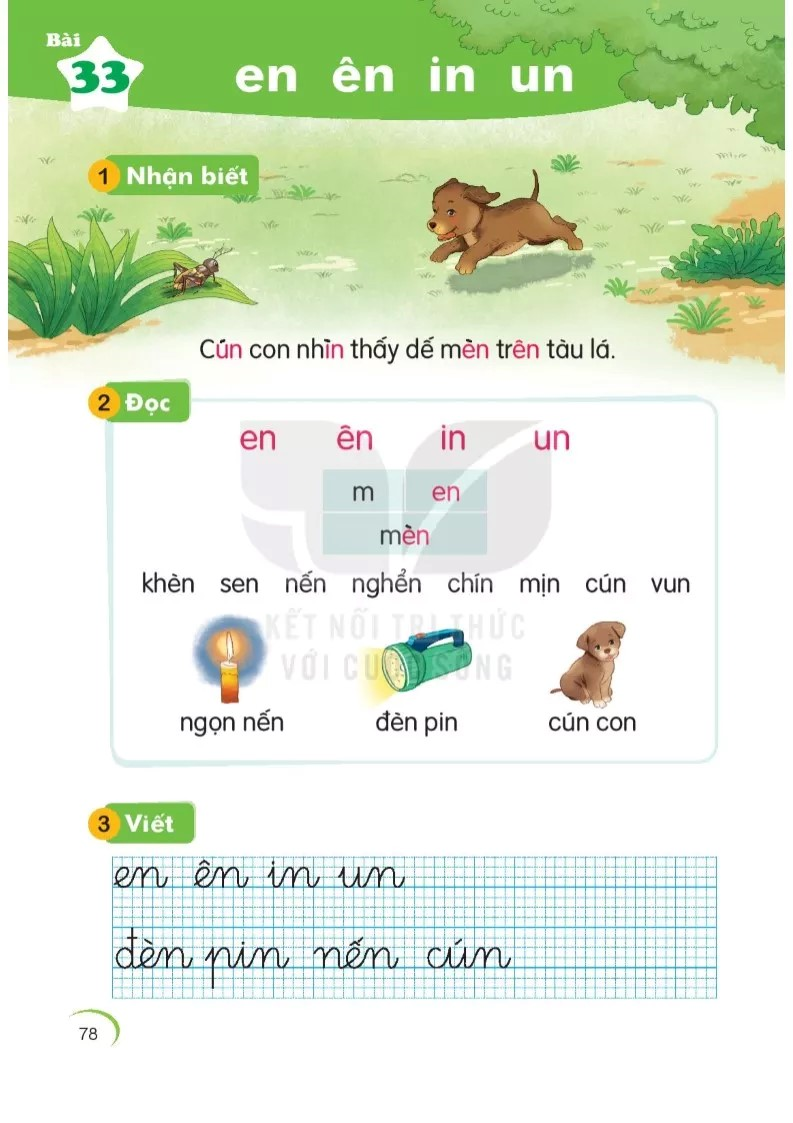 Ngọn nến
Cún con
Đèn pin
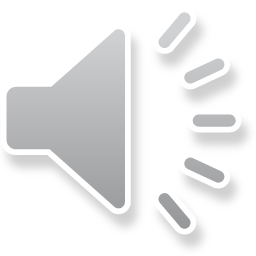 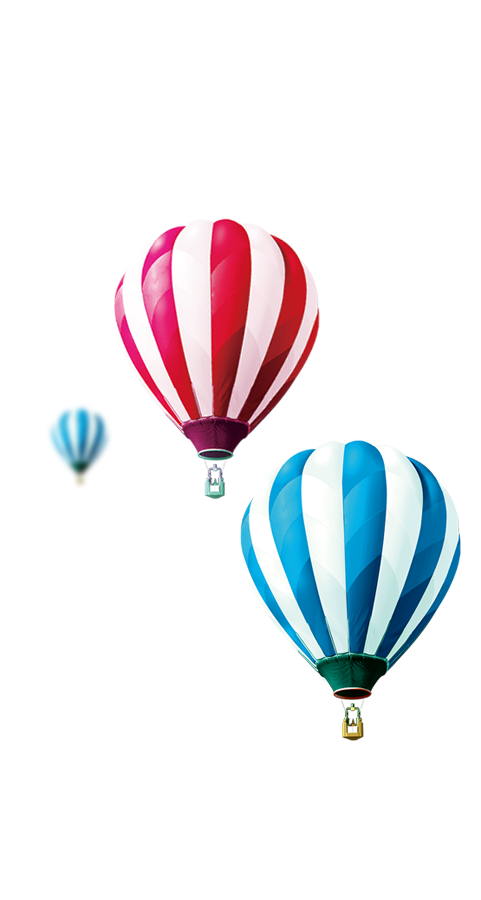 Dặn dò
- Về nhà đọc lại bài

- Chuẩn bị bài 34: am  ăm  âm
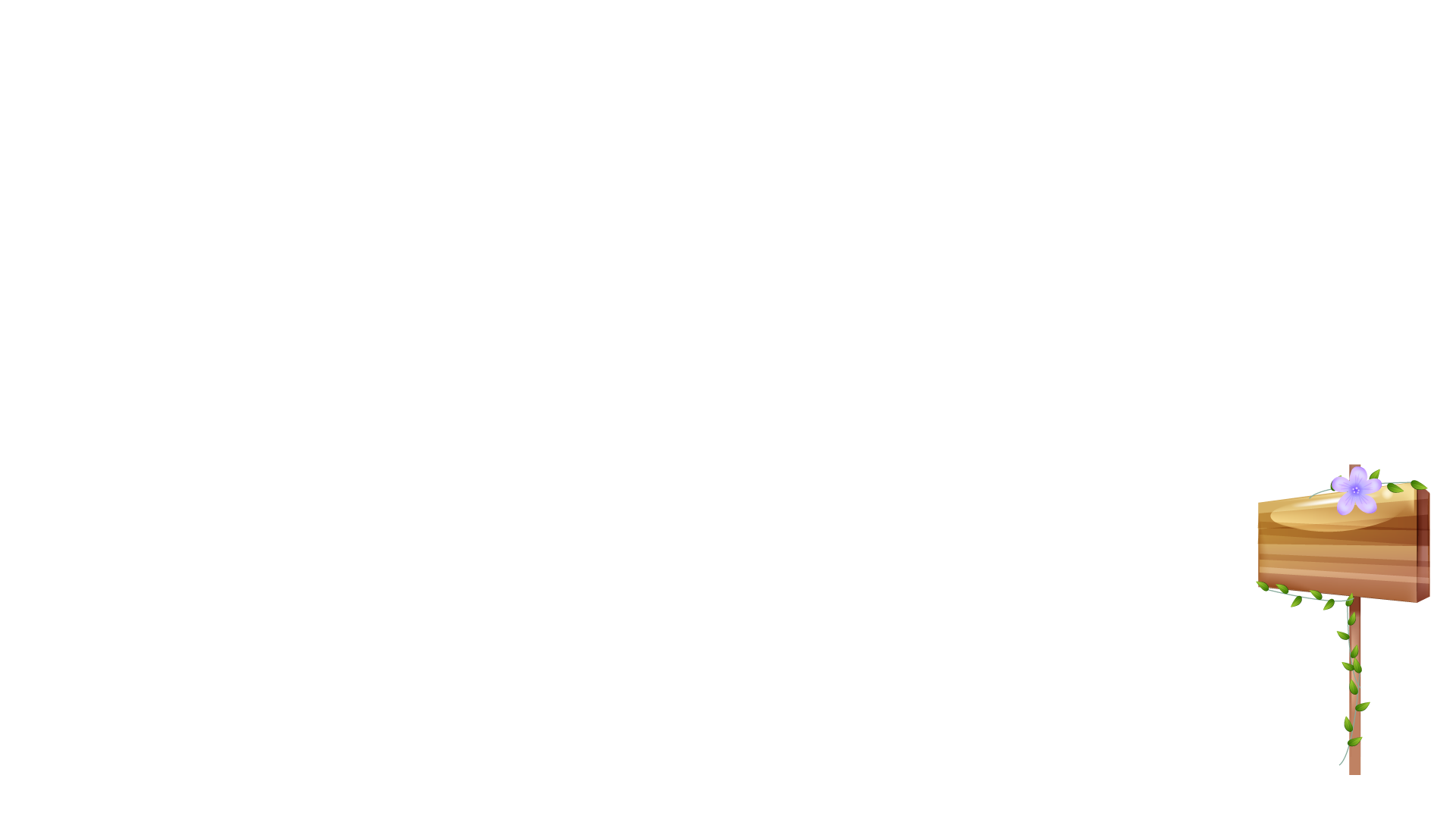 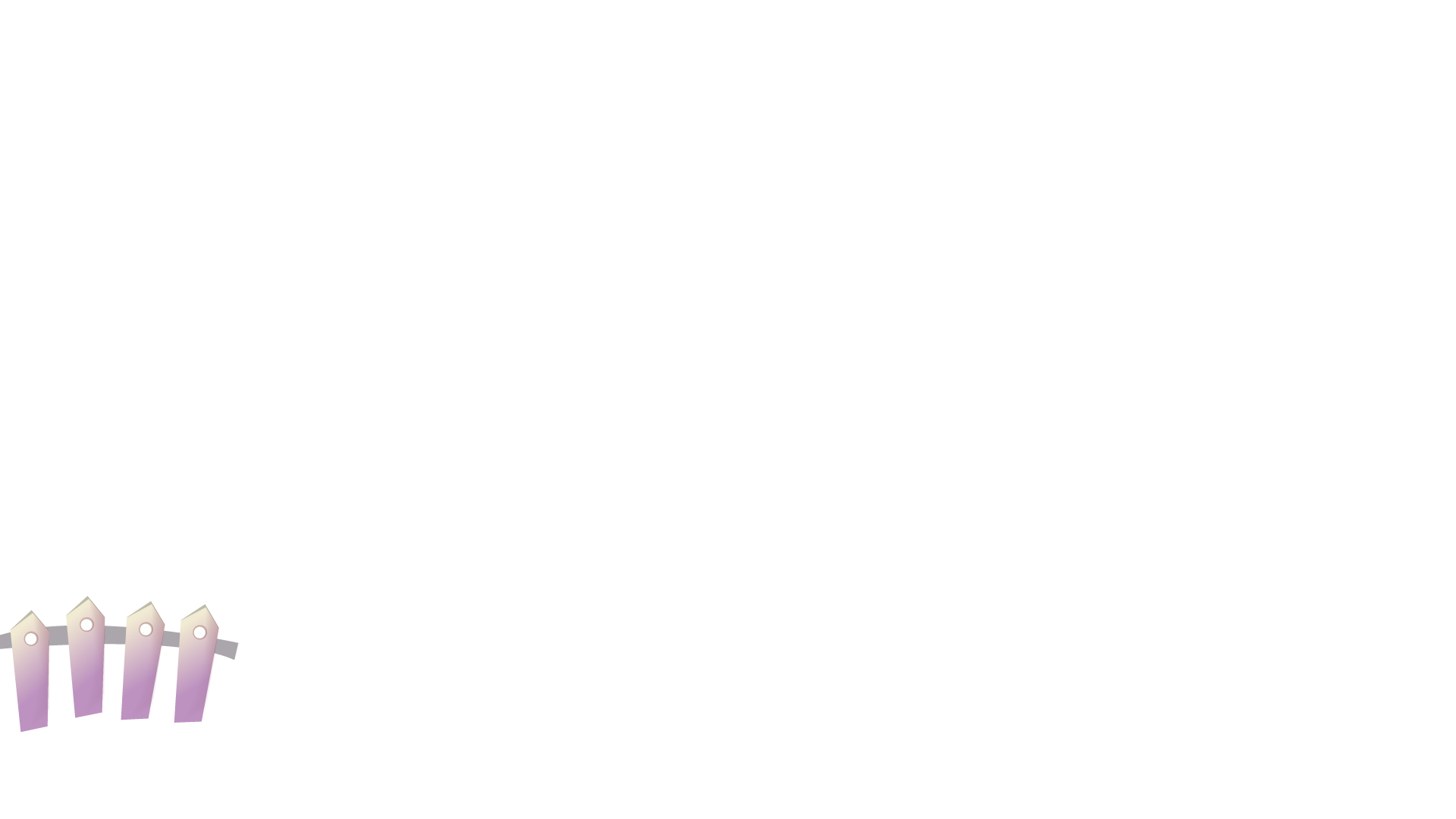 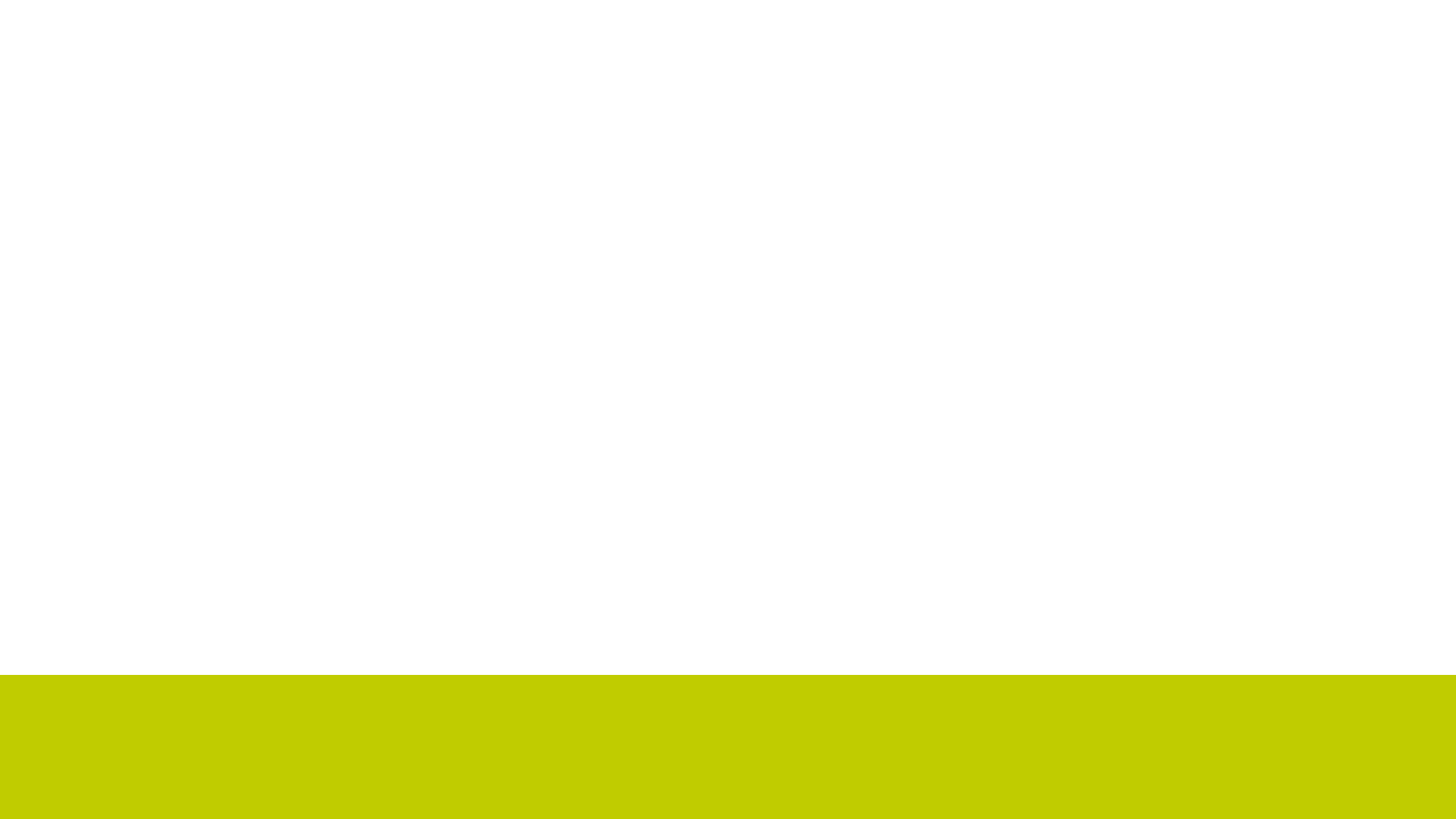